Final year dissertation
PSY600 & PSY606
Dissertation project
PSY600: Final Year Research Project
30-credit module (over two semesters) 
Module Organiser: Dr Gwen Brekelmans (g.brekelmans@qmul.ac.uk)
Fulfils a core British Psychological Society requirement 

Alternative is to write an extended essay (PSY606) in a 15-credit moduleand take another 15-credit module 

 To graduate with a BPS-accredited degree, you must pass PSY600
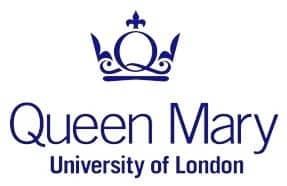 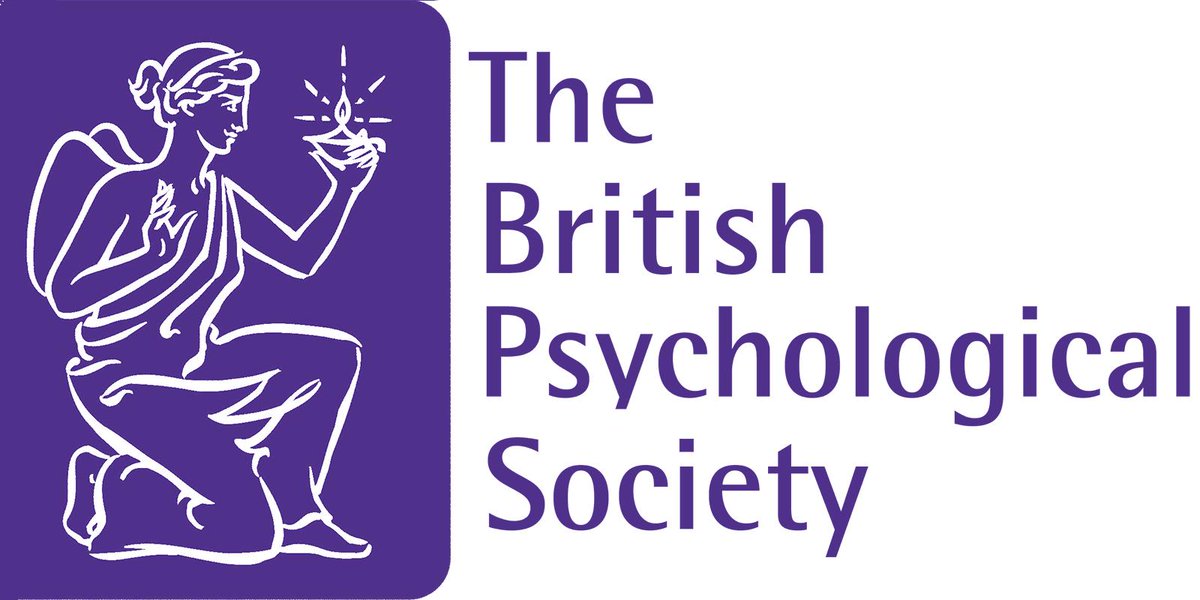 PSY606: Extended essay
Systematic/narrative review paper of an area of psychology literature
Think of a longer version of a literature review in a lab report
Can be any area of psychology literature
Supervisor will be allocated based on broad areas of interest

Equivalent of one 15-credit module worth of work
Hence the extra elective!

NOT eligible for BPS membership
Dissertation project: conducting & writing up an empirical study
What’s an empirical study?

An empirical study provides new insight, by conducting

 Data collection & analysis

 Secondary data analysis

 Meta-analysis
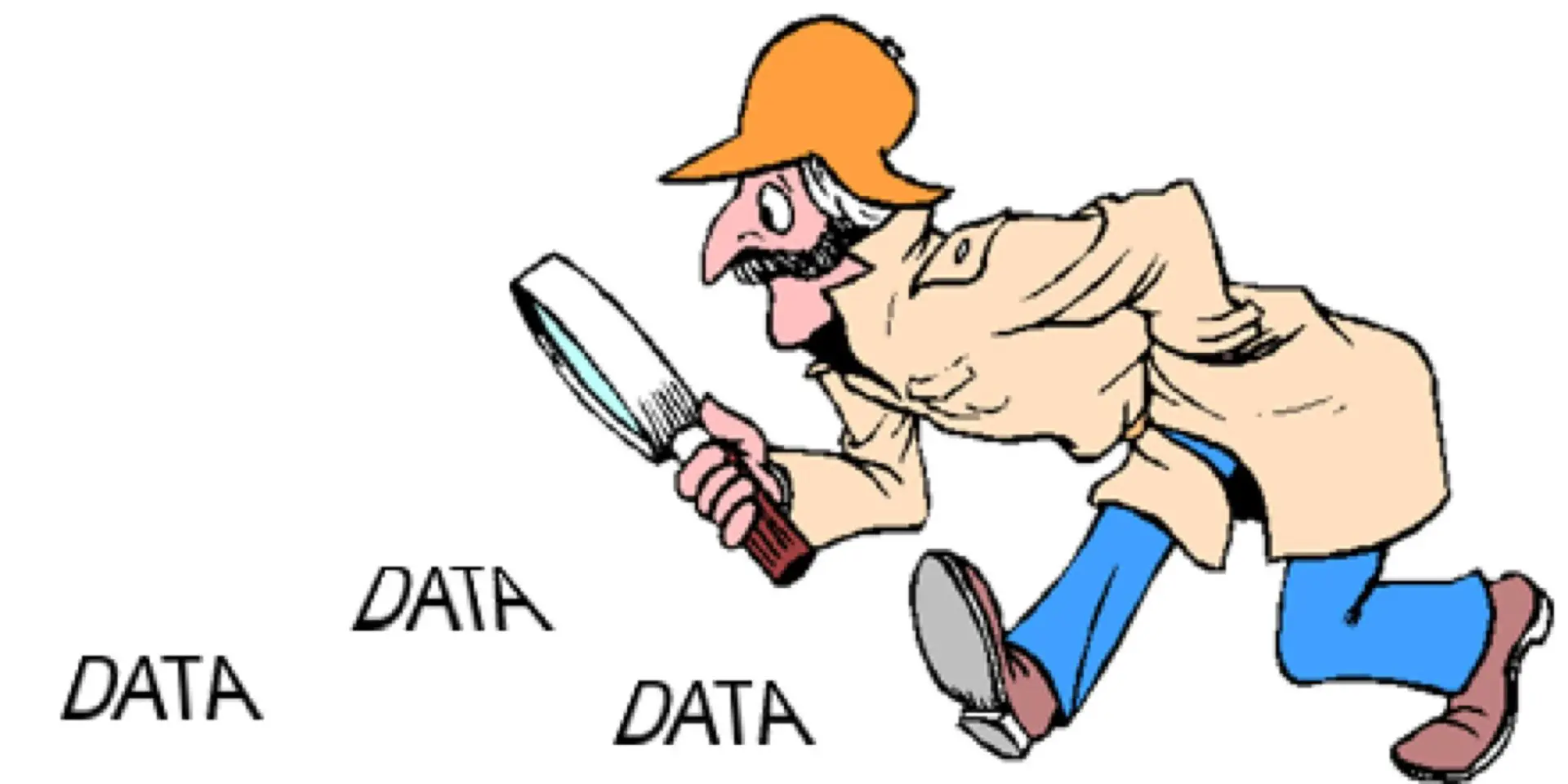 Dissertation project: learning objectives
Communicate effectively 
Demonstrate numerical reasoning skills
Be computer literate: skilled in the use of word processing, databases and analytic software packages 
Retrieve and organise information effectively. Psychology graduates are familiar with collecting and organising stored information found in library books, journal collections and online, critically evaluating primary and secondary sources
Awareness of ethical issues and work according to current codes of ethics and conduct 
Recognise what is required for effective teamwork 
Take responsibility for your own learning and skill development
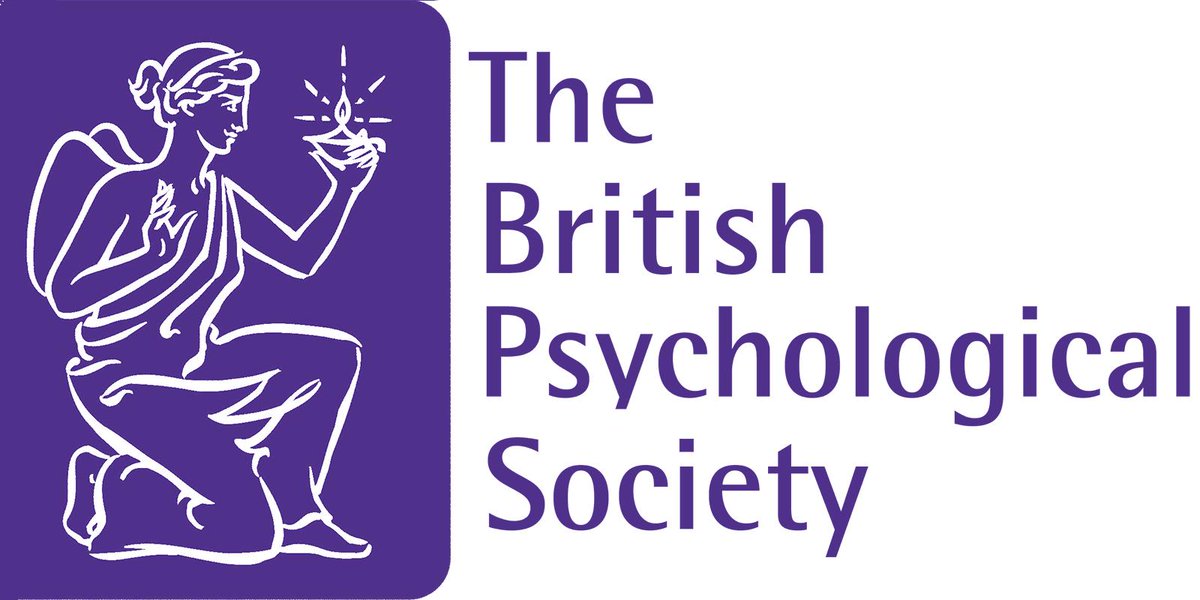 Dissertation project: timeline
May/June ‘25: indicate preferences for topic areas

Late August/September ‘25: supervisor allocation announced

September ‘25: get in touch with supervisor and discuss project options

Sept-Oct ‘24: project preparation, ethics application

‘24-’25: project conducted, write-up

April ‘26: deadline
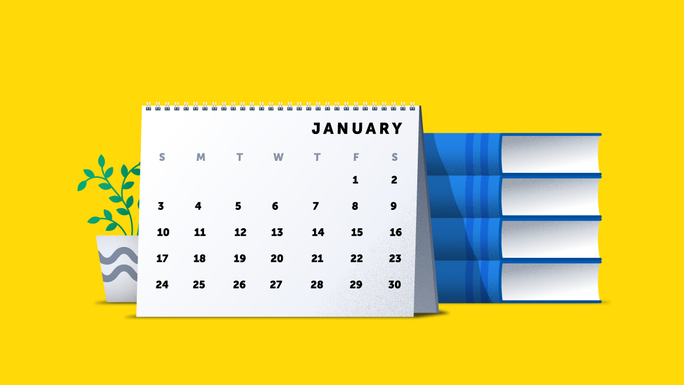 Detailed Timeline
Overview:
1.  Choose research question
2.  Identify specific, testable hypothesis
3.  Design experiment
4.  Apply for Ethics approval
5.  Create experiment
6. Collect Data & Write Introduction & Methods
7. Analyse Results
8. Write-up Project in Dissertation (6000 – 8000 words)
Timeline
September/October
October
November*
December - January
January - February
February - March
April ‘25: deadline
*Goal: have experiment ready to launch by December
[Speaker Notes: Exciting opportunity! 

Get to be independent, flex your research muscles]
Detailed Timeline
Plan ahead! 
Look at deadlines in other modules
Plan writing/analyses around your schedule & other coursework deadlines
Be realistic! Don’t expect to work on dissertation during exams or when major coursework is due.
Spread out the work across the year
Schedule a chunk of time every week do work on dissertation & COMMIT
i.e., Monday from 1- 4pm
[Speaker Notes: Exciting opportunity! 

Get to be independent, flex your research muscles]
Dissertation project: example topic areas
Animal behaviour – observational 
Animal behaviour – experimental 
Attention, perception and sensation 
Consciousness 
Creativity and play 
Cognitive neuroscience 
Decision making 
Language and communication 
Learning, memory, and cognitive development
Social cognition and empathy 
Social behaviour and interaction 
 Intergroup relations
Identity and individual differences 
Sleep, exercise, and nutrition 
Developmental mental health and wellbeing 
(e.g. early adversity, neurodevelopment) 
Mental health and wellbeing (non-developmental)  
Psychology of higher education
Just examples: Final topic areas will be provided in survey
Dissertation project: process
Supervisors and students are matched based on topic rankings

Supervisors generally provide a choice of 2-3 projects for students to choose
2 Projects based on their expertise
1 Psychology Department Questionnaire Database option (without expertise)

Based on project preferences, students will work either individually or in a group
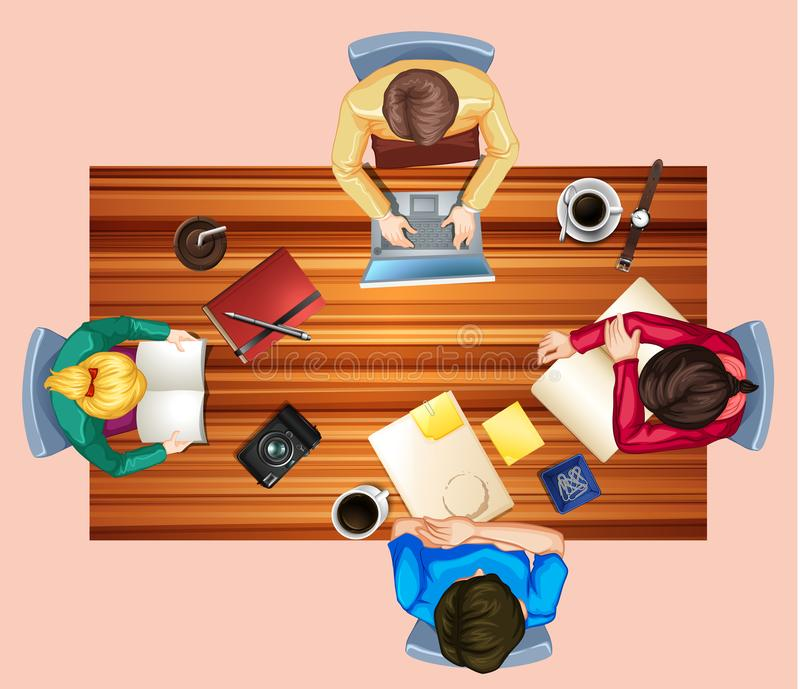 Dissertation project: group work
Great for practicing team work skills

Allows you to collect a larger dataset

Makes it easier to discuss your work with your peers

All assessment is based on your individual work
Dissertation project: engagement
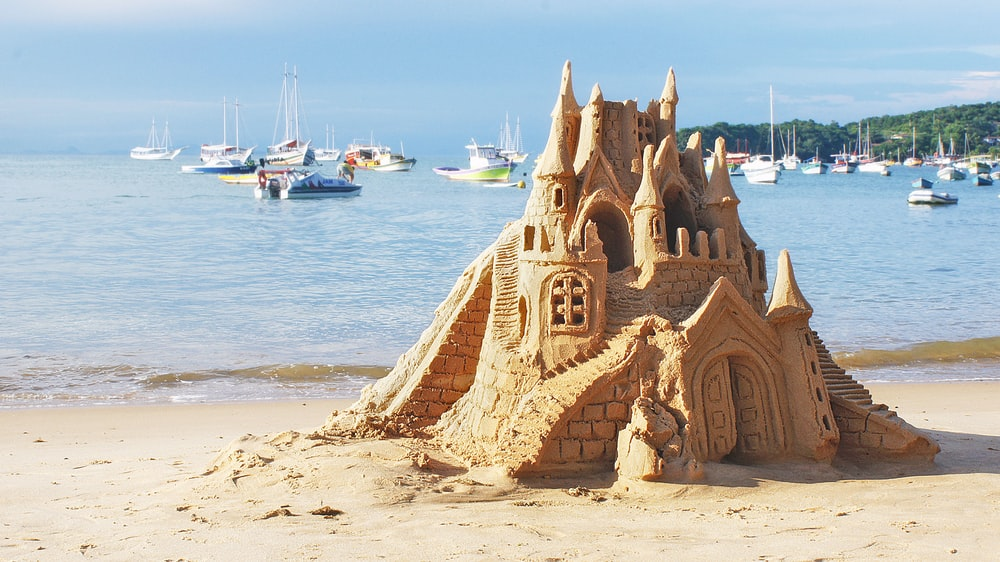 You should take ownership of your project

Be proactive

Once you’re assigned a supervisor, get in touch early on to discuss the dissertation process
Dissertation: Next Steps
You will be asked to fill out a survey in May/June, 2025, including questions like:
General Topic Preference
Preference for data collection or secondary data analysis
Preference for quantitative vs qualitative analysis
You will be assigned a dissertation supervisor who matches your preferences in late August/Early September
Enjoy!
Any Questions?
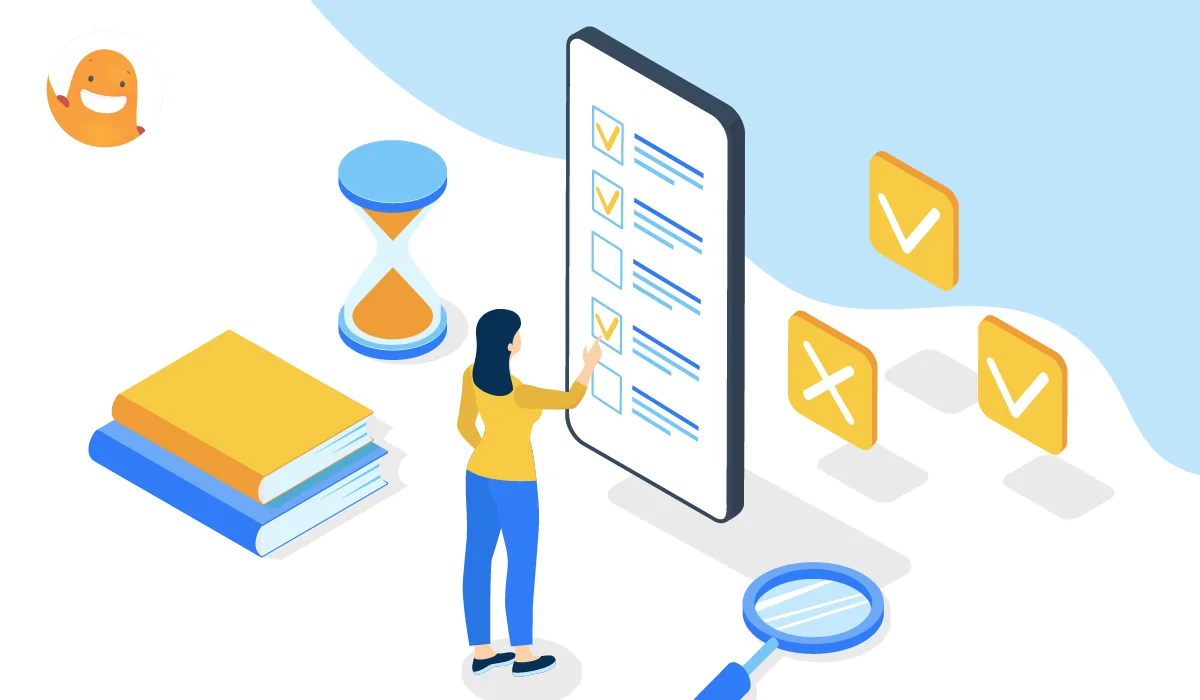